BÀI 8 : VĂN BẢN NGHỊ LUẬN
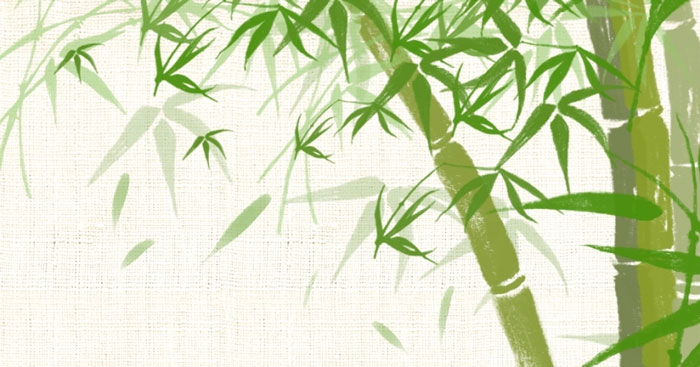 Tiết 93, 94: ĐỌC VĂN BẢN

VĂN BẢN 2:  GIÓ THANH LAY ĐỘNG CÀNH CÔ TRÚC
(Chu Văn Sơn)
Thi đọc thuộc lòng  1 trong 3 bài  thuộc chùm thơ Thu,  trong thời gian 2 phút.
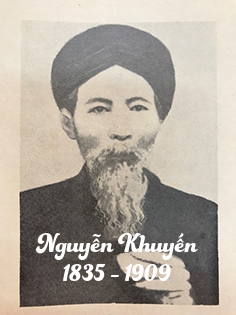 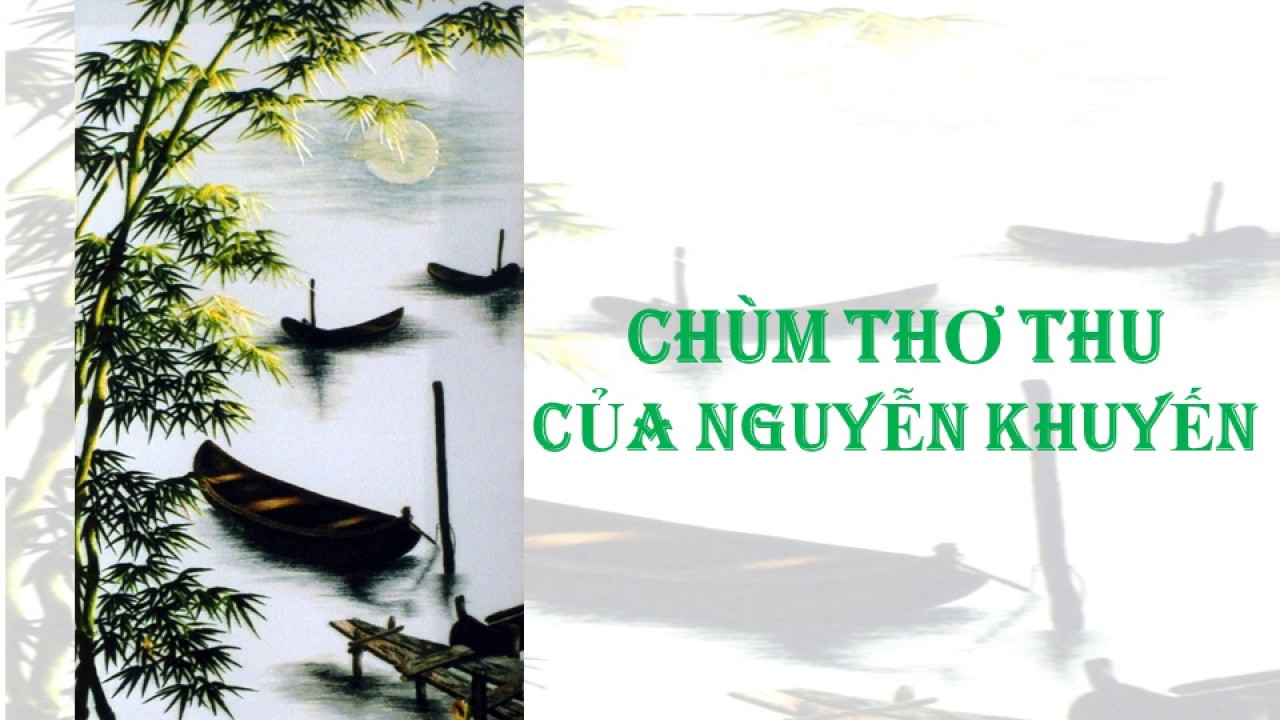 Hết giờ
I. Tìm hiểu chung
1. Tác giả
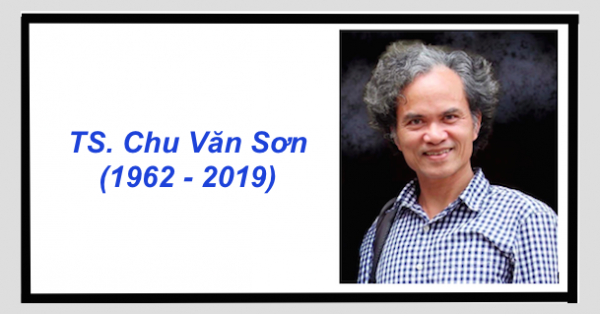 1
2
3
Một tác giả viết tùy bút tài hoa.
Quê ở Thanh Hóa, Gương mặt tiêu biểu của thế hệ nghiên cứu phê bình văn học trưởng thành vào những năm 1990
Là một nhà sư phạm với những trăn trở trong đổi mới dạy học theo hướng phát triển năng lực
CHU VĂN SƠN
I. Tìm hiểu chung
2. Tác phẩm : Gió thanh lay động cành cô trúc
Thể loại
Xuất xứ
Nội dung
Bố cục
Văn bản nghị luận văn học
Phân tích, cảm nhận về bài thơ Thu vịnh của tác giả Nguyễn Khuyến.
- Mở đầu: phần (1)
- Nội dung: phần (2), (3), (4), (5)
- Kết thúc: đoạn cuối “Tất cả những điều ấy... thế kỉ nào?”
Rút ra từ tập sách “Thơ, điệu hồn và cấu trúc”.
II. Đọc hiểu văn bản
.
Khái niệm
Các bước đọc hiểu văn bản nghị luận
1. Nhan đề
- Sử dụng lí lẽ, dẫn chứng, lập luận nhằm xác lập một quan điểm, tư tưởng nhất định. 
-Luận điểm rõ ràng, có lí lẽ, dẫn chứng thuyết phục.
- Giải quyết những vấn đề đặt ra trong cuộc sống, xã hội
+ Đọc nhan đề
+ Đọc văn bản, nhận diện hệ thống luận điểm
+ Ở từng luận điểm: chú ý việc sử dụng lí lẽ, dẫn chứng, cách lập luận
+ Rút ý nghĩa, tác động của văn bản sau đọc
1. Nhan  đề : Gió thanh lay động cành cô trúc
Cành cô trúc
Gió thanh
Cành trúc đơn lẻ
Gió nhẹ
- Miêu tả đặc điểm thiên nhiên, cảnh vật
- Ngầm thể hiện nội dung của bài thơ: trăn trở, bất an, đơn côi của một nho gia khí tiết thanh cao trước những biến động của thời cuộc.
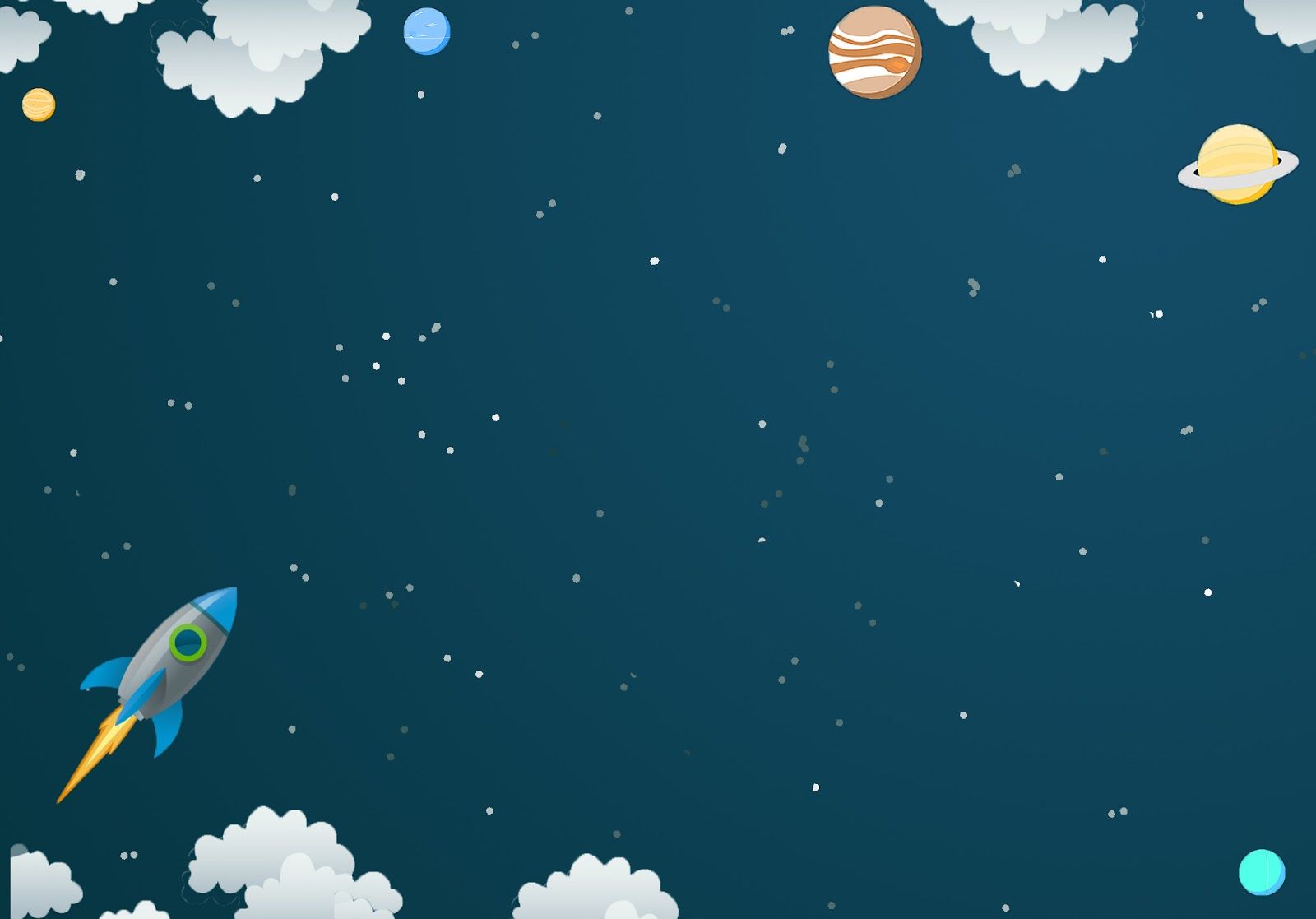 Ghi ngay được cái thần thái của trời thu.
Lđiểm
Tả cảnh mặt đất và mặt nước.
Đề
Thực
2.Luận điểm, trình tự trình bày
Không gian và thời gian bỗng mở rộng ra.
Luận
Thu vịnh đã kết lại bằng bức họa thật nhanh mà thật đọng.
Kết
Lần lượt theo việc phân tích bố cục đề - thực – luận – kết của bài thơ.
Trình tự
3. Tác giả đã kết hợp những thao tác nghị luận: phân tích, chứng minh, bình luận.
Hai câu đề đã ghi ngay được cái thần thái của trời thu.
Chứng minh
-
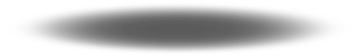 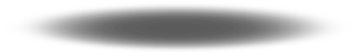 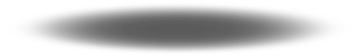 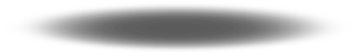 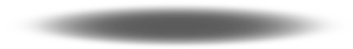 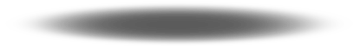 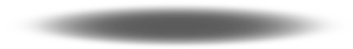 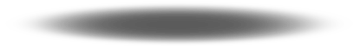 Đưa ra, phân tích các dẫn chứng để chứng minh cho luận điểm trên:  Phân tích câu “Trời thu xanh ngắt mấy từng cao”,
Phân tích
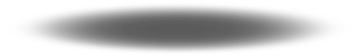 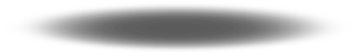 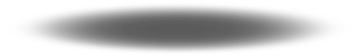 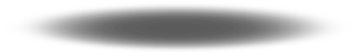 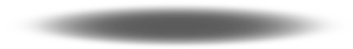 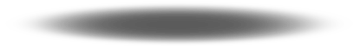 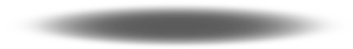 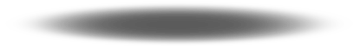 Phân tích câu “Trời thu xanh ngắt mấy từng cao”,
Từ kết quả phân tích, cắt nghĩa, người viết đã đưa ra những bình luận, đánh giá của mình: “Đó là những gợn gió thật mỏng manh, ……………… Nguyễn Khuyến đấy chăng?”.
Bình luận
4. Ở đoạn cuối (“Tất cả những điều ấy [...] đến thế kỉ nảo?”),
-
-Khơi gợi trí tưởng tượng của người đọc
-Thể hiện những cảm xúc, suy nghĩ, luận giải về ý nghĩa của bài thơ, của tiêu đề bài viết
- Bộc bạch sự thấu cảm của người viết với những tâm tư sâu kín (cô đơn, buồn bã, bất an) của thi hào Nguyễn Khuyến.
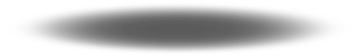 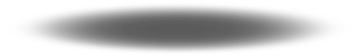 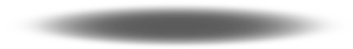 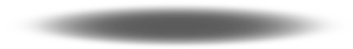 Câu hỏi tu từ
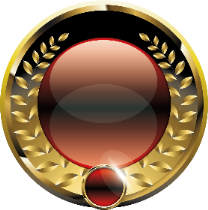 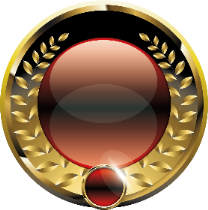 Rung 
Chuông Vàng
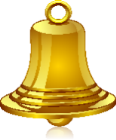 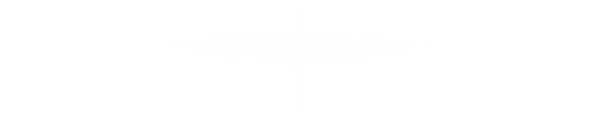 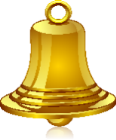 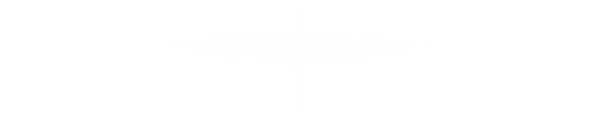 Văn bản Gió thanh lay động cành cô trúc chủ yếu viết về:
01
Thu điếu
Thu ẩm
Thu vịnh
Chùm thơ thu
c
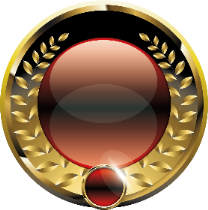 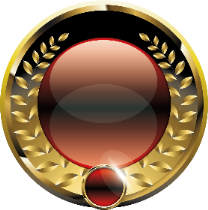 Rung 
Chuông Vàng
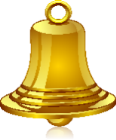 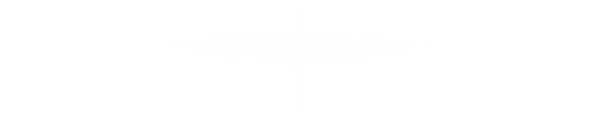 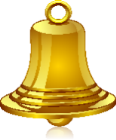 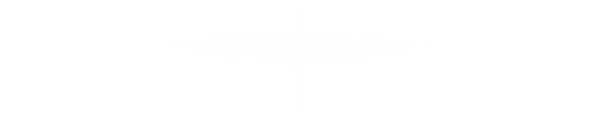 Câu văn: “Cuối cùng, Thu vịnh đã kết lại bằng bức họa thật nhanh mà thật đọng” là...........của bài viết Gió thanh lay động cành cô trúc.
02
Lí lẽ
Luận điểm
Luận đề
Dẫn chứng
Rung 
Chuông Vàng
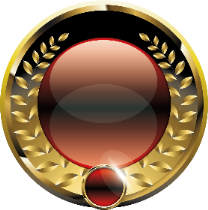 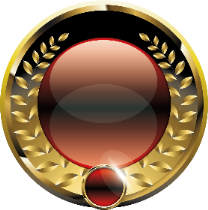 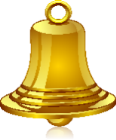 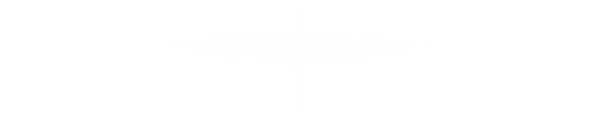 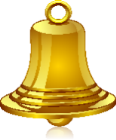 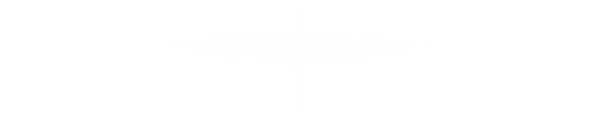 Biện pháp nghệ thuật nào được sử dụng trong câu văn sau: “Chữ “năm ngoái” (gắn với hoa) vốn được Nguyễn Du sáng tạo từ chữ “y cựu” (y như cũ) trong thơ Thôi Hộ. Giờ đây, qua thời gian, nó lại trôi về Yên Đổ.”?
03
Ẩn dụ
Nhân hóa
Hoán dụ
So sánh
c
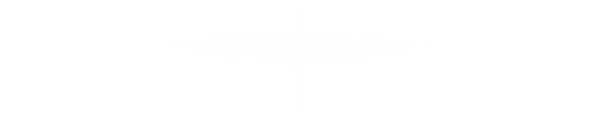 Bài viết đã giúp em hiểu thêm điều gì về thi hào Nguyễn Khuyến?
0 4
c
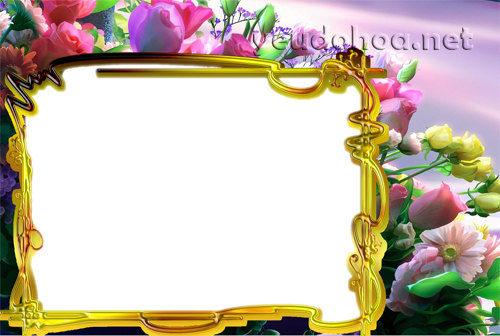 Liên hệ với bài Thu điếu đã học ở Bài 2, em hãy đề xuất một luận điểm (1 hoặc 2 câu) nêu rõ được tâm hồn và tài nghệ của Nguyễn Khuyến qua chùm thơ thu.